Fire as a national health asset
David Bramley 
(NHS England)
16 February 2016
1
Contents
Key points
The challenge to health and care
Journey so far
Why work together?
Meeting the challenge
Supporting planning requirements
Benefits to people
Summary
2
Key points
Supplement (not replace) existing health and care resources 
Low cost opportunity with high potential rewards
Support current planning requirements
Support the people we all serve and other services
3
[Speaker Notes: Supplement rather than replace
Low cost rather than free because any multi-agency working requires investment of resources to build good working relationships]
What is the challenge?
Dramatic improvement over the past fifteen years have created new demands on the NHS and other organisations, 

People live longer with multiple long-term conditions, including frailty, and increasingly complex care requirements.
[Speaker Notes: Cancer and cardiac outcomes are better, waits are shorter, patient satisfaction much higher even during difficult times thanks to protected funding and the commitment of NHS staff
15 million people in England and increasing with long term conditions (LTC) have the greatest healthcare needs of the population (50% of all GP appointments and 70% of all bed days). 
Their treatment and care absorbs 70% of NHS and social care budgets in England.  These challenges grow through loneliness and social isolation.
Number of 85s is predicted to more than double in the next 23 years to 3.4m]
5
Journey so far (1 of 2)
October 2014
Recognition that the NHS is facing the same challenge as the FRS did 10 years ago – moving from chasing demand to getting serious about prevention, and that FRSs could help with the demand on NHS services

January 2015
Chief Fire Officer Association meet with Simon Stevens and agreed to work together, including specifically challenging CFOA to think about how they could help support the NHS to reduce excess winter deaths.

April 2015 
Fire Health Summit held with representatives from NHS England, CFOA, Public Health England (PHE), Age UK, and the Local Government Association (LGA)
LGA published Beyond Fighting Fires – case studies showing the role of the FRS in improving the public’s health
[Speaker Notes: encourage joint strategies for intelligence-led early intervention and prevention; ensuring people with complex needs get the personalised, integrated care and support they need to live full lives, sustain their independence for longer and in doing so reduce preventable hospital admissions and avoidable winter pressures/deaths.
https://www.england.nhs.uk/resources/resources-for-ccgs/out-frwrk/dom-2/fire-asset/

Not all FRSs are in a position to expand their work with health partners and not seeking to halt or slow FRSs and commissioners that alre already delivering local innovations in relation to health

From this a small project group agreed to  jointly deliver on actions agreed at the Fire-Health Summit.
……
Such as……
Considering the metrics by which success would be judged
Considering opportunities to work with the 40 CCGs that are part of NHS Improving Quality’s LTC improvement programme. 
Promoting existing guidance such as the Healthy Aging 
Consider exchange visits between FRS and NHS to improve understanding
Developing a shared communication strategy

	FRS are attending a PHE conference 
	FRS and the NHS England Long-term conditions team will be delivering a joint seminar for NHS Health and Care Innovation Expo in Manchester

Ongoing work happening already]
Journey so far (2 of 2)
October 2015
Published consensus statement to encourage local areas to develop joint strategies for intelligence-led early intervention and prevention and sustain people’s independence for longer thereby reducing preventable hospital admissions and avoidable winter pressures.  Accompanied by design principles for “Safe and Well visits” 

November 2015
PHE winter pilots commence with Greater Manchester, Staffordshire and Gloucestershire Fire and Rescue Services.  Focus on falls prevention, social isolation, cold homes and signposting to flu immunisation.  Results expected summer 2016

February / March 2016 and beyond
Regional meetings
Guidance to support commissioners to maximise opportunities
Making every contact count
Evaluation and prioritisation
Information sharing
Workforce and training
Communications
7
[Speaker Notes: Aim to determine the impact of FRS interventions at scale on winter related illnesses
Interventions are part of safe and well visits with a specific focus on falls prevention, social isolation, cold homes and signposting to flu immunisation
Independent evaluation will focus on impact, ROI and drivers of success
Results expected Summer 2016]
Why work together? – meeting the challenge?
Helping meet the challenge set out in the NHS Five Year Forward View
Addressing common risk factors including multi-morbidity, cognitive impairment, smoking, drugs, alcohol, physical inactivity, obesity, loneliness and cold homes
Making every contact count
Good examples of where this is happening already!
Supporting current planning requirements (next slide)
[Speaker Notes: In the next few slides I want to cover opportunities.


Over 65 – over 50% of dwelling fire deaths are in the over 65 group.  
Mental health issues
Adult social care needs
Lone parents
Smoker
Alcohol, drugs or substance misuse

Evidence to suggest that ‘cognitive impairment’ such as Dementia or alcohol related brain damage is a very common underlying or contributory factor in many fires and resultant fire casualties.  

An ageing population means this is more likely to become an even more important risk factor.]
Supporting current planning requirements
NHS organisations now required to produce Sustainability and Transformation Plans covering Oct 2016 to March 2021

Planning guidance requires, local leaders to pursue improved health and wellbeing, transformed quality of care delivery, and sustainable finances

Guidance includes 9 ‘must dos’ for every local area in England in 2016/17, including:
Returning the system to financial balance
A local plan to address the sustainability and quality of general practice
Reducing waiting times for A&E, cancer and Mental Health
9
[Speaker Notes: For many years now, the NHS has emphasised an organisational separation and autonomy that doesn’t make sense to staff or the patients and communities they serve
Producing an STP is not just about writing a document but it involves 5 things:
1) local leaders coming together as a team
2 developing a shared vision with the local community which also invlves local governement
3) Programme a coherent set of activities to make it happen
4) Execution against plan
5) Learning and adapting
Success also depends on having an open, engaging and iterative process that harness the eneregies of clinicians, patients, carers, citizens and local community partners including the independent and voluntary sectors and local government through Health and Wellbeing boards
STPs are the single application and approval process for being accepted onto programmes with transformation funding for 2017/18 onwards
Place based planning]
For people
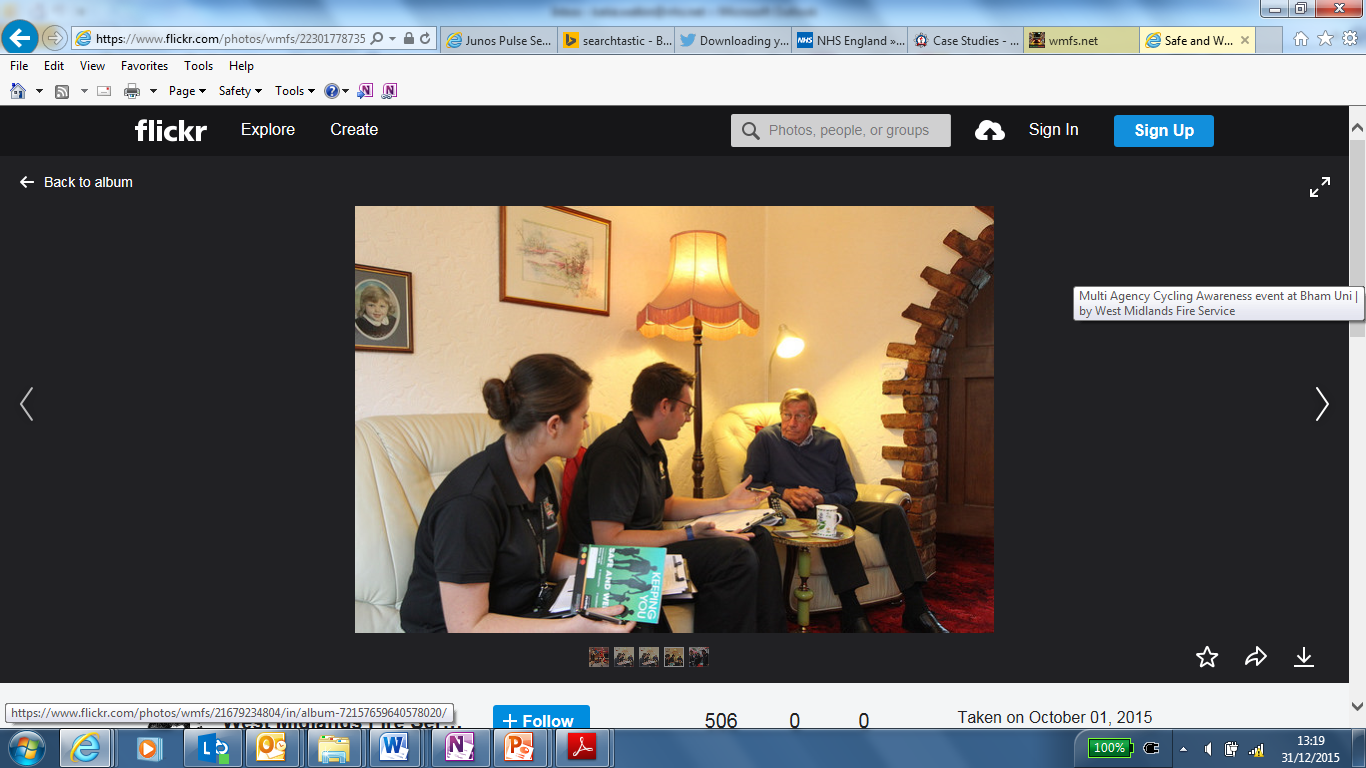 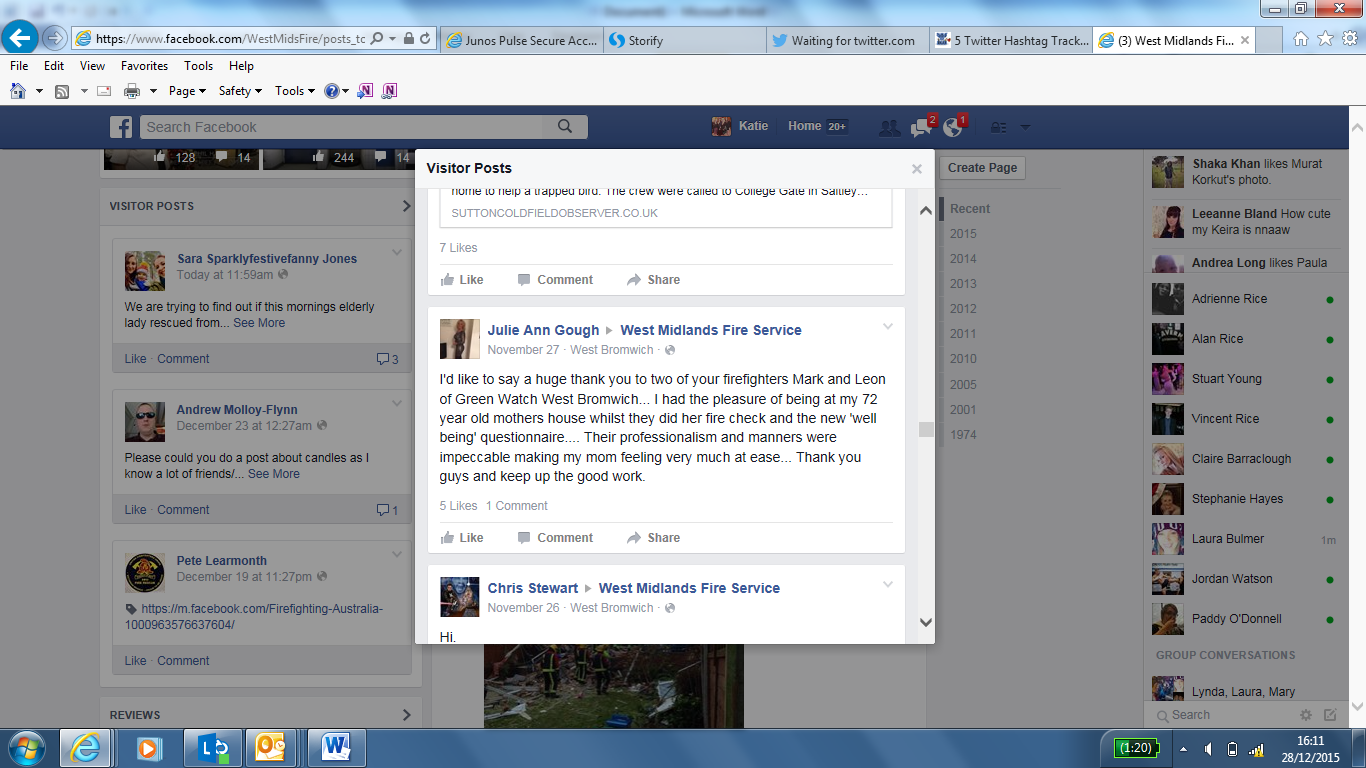 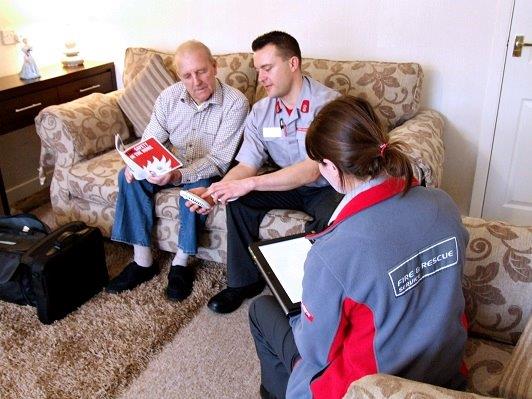 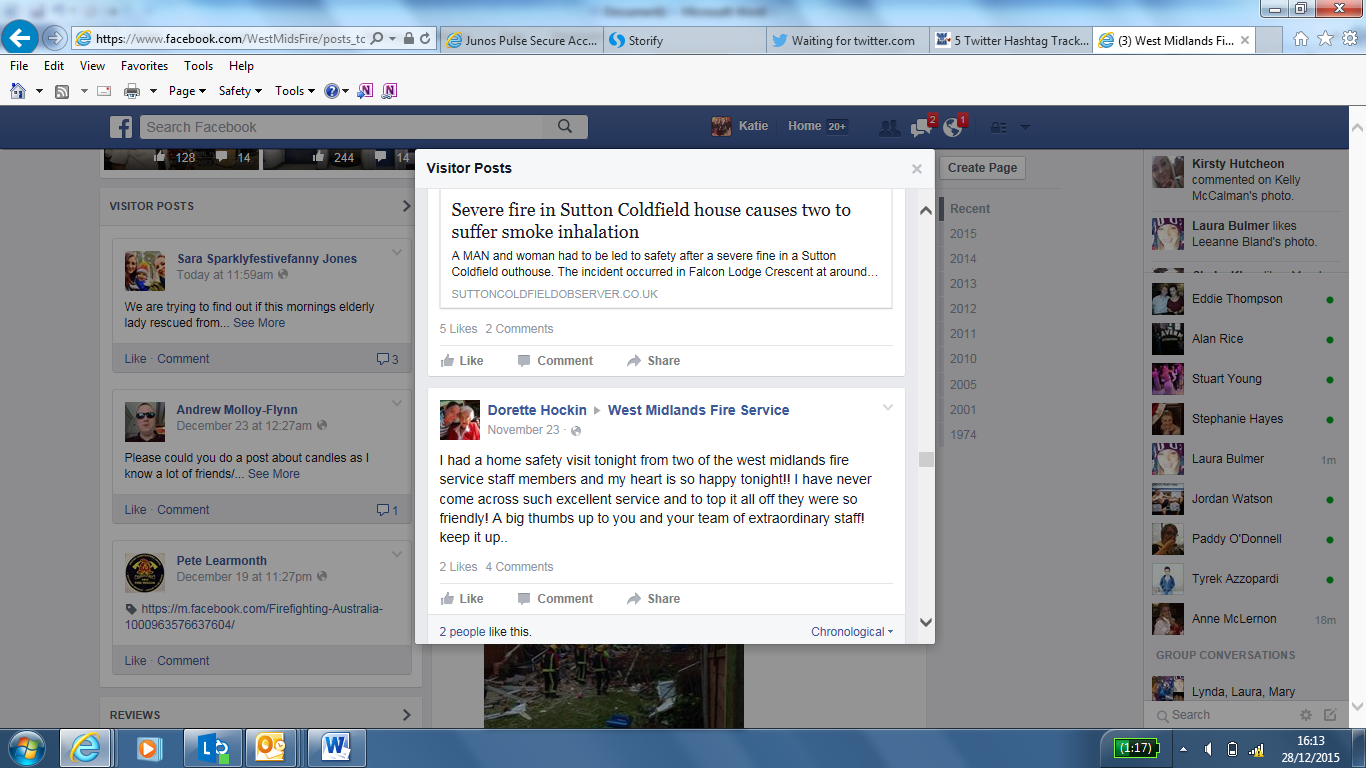 10
[Speaker Notes: There’s a bit missing in that I haven’t talked about benefits to people and their carers]
Summary
Supplement (not replace) existing health and care resources 
Low cost opportunity with high potential rewards
Support current planning requirements
Support the people we all serve and each other
11
[Speaker Notes: Supplement rather than replace
Low cost rather than free because any multi-agency working requires investment of resources to build good working relationships]
Thank you
david.bramley@nhs.net  

http://www.england.nhs.uk/house-of-care/ 

  #fireasahealthasset 			#syfirehealth
12
[Speaker Notes: Any other suggestions for what we can do (related to this work!) then email]